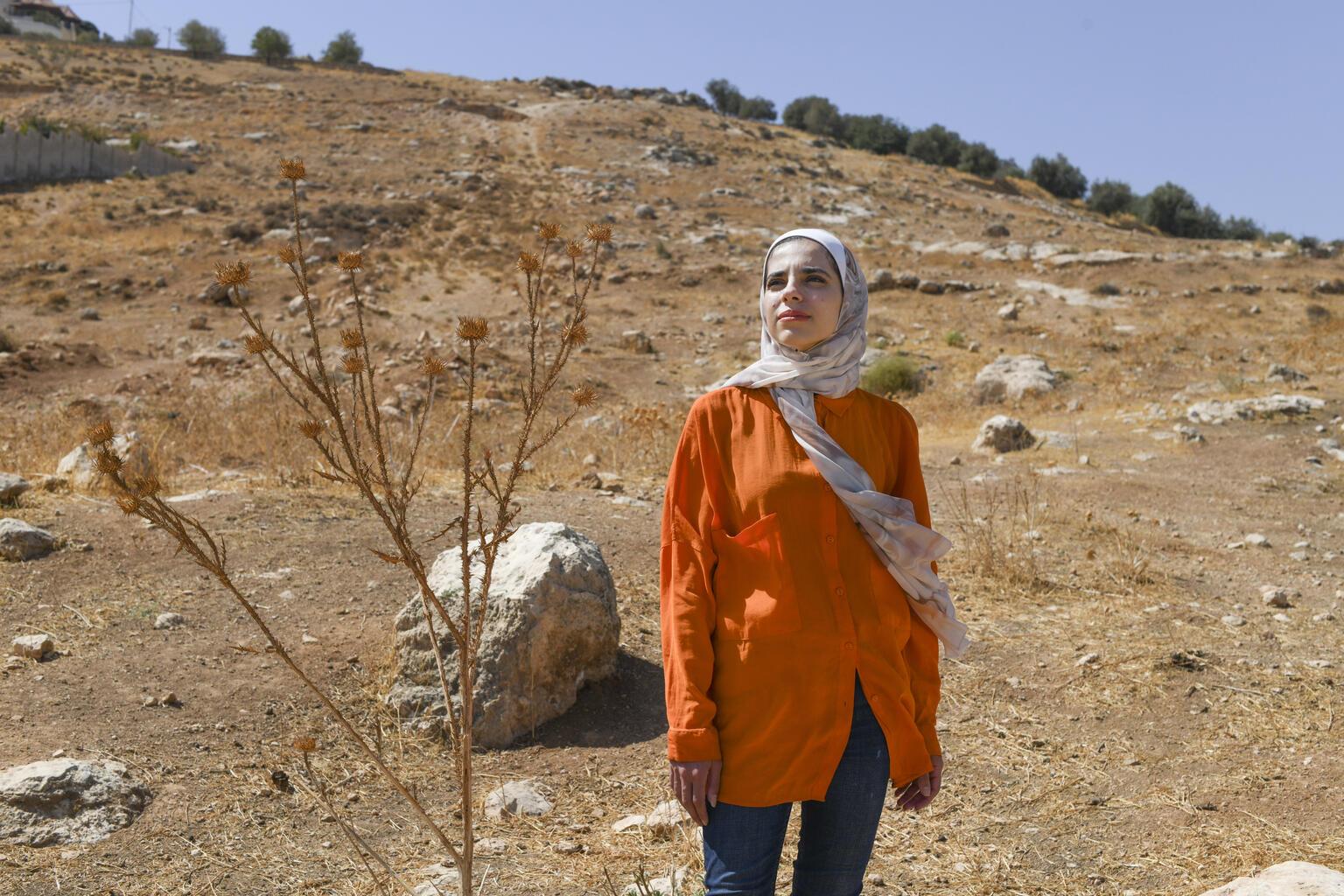 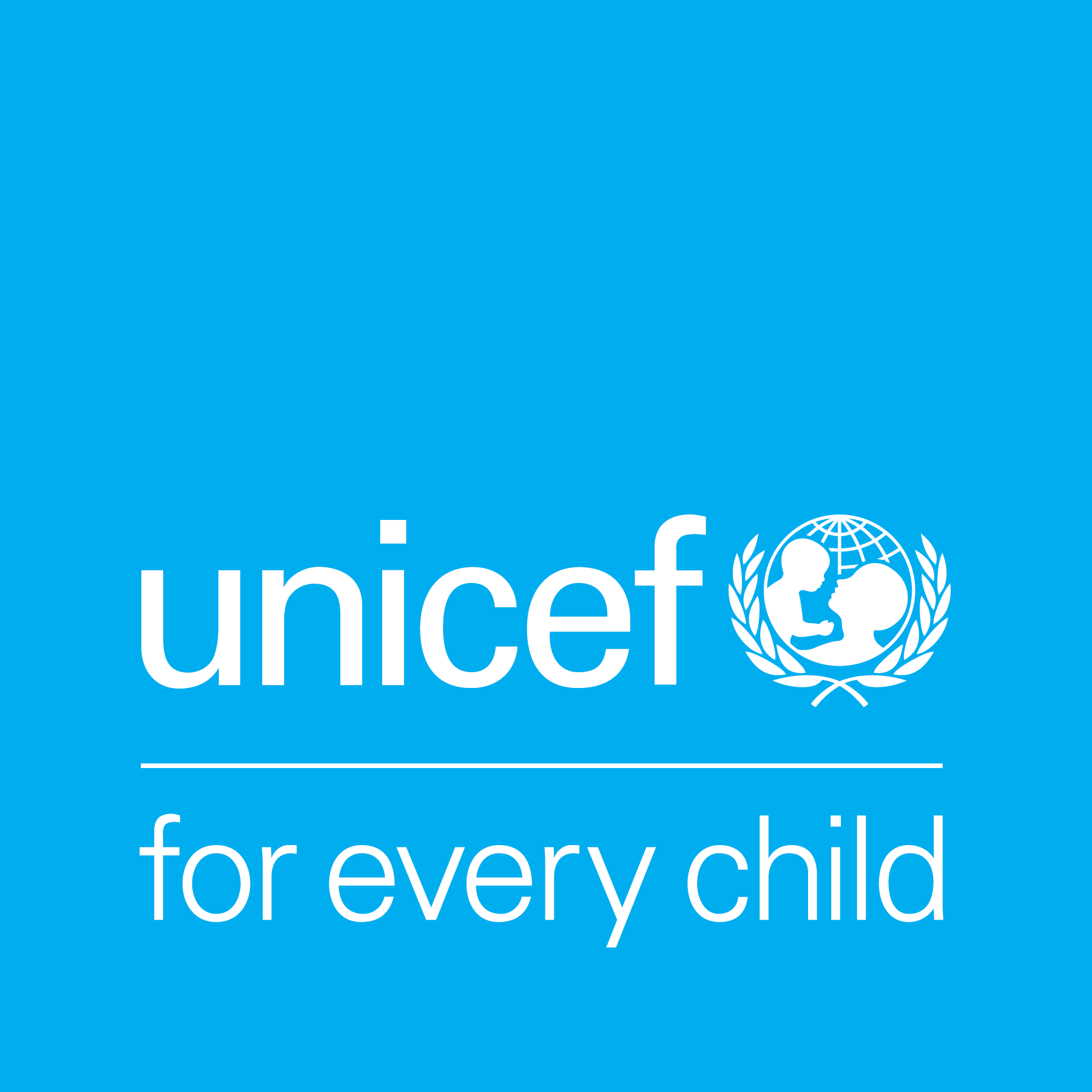 ACTIVITY 1 CLIMATE CHANGE
© UNICEF/Al-Safadi
Anwar, 25, a UNICEF-supported Youth Climate Leader from Jordan, developed a system to help her family grow more crops and make them more sustainable.
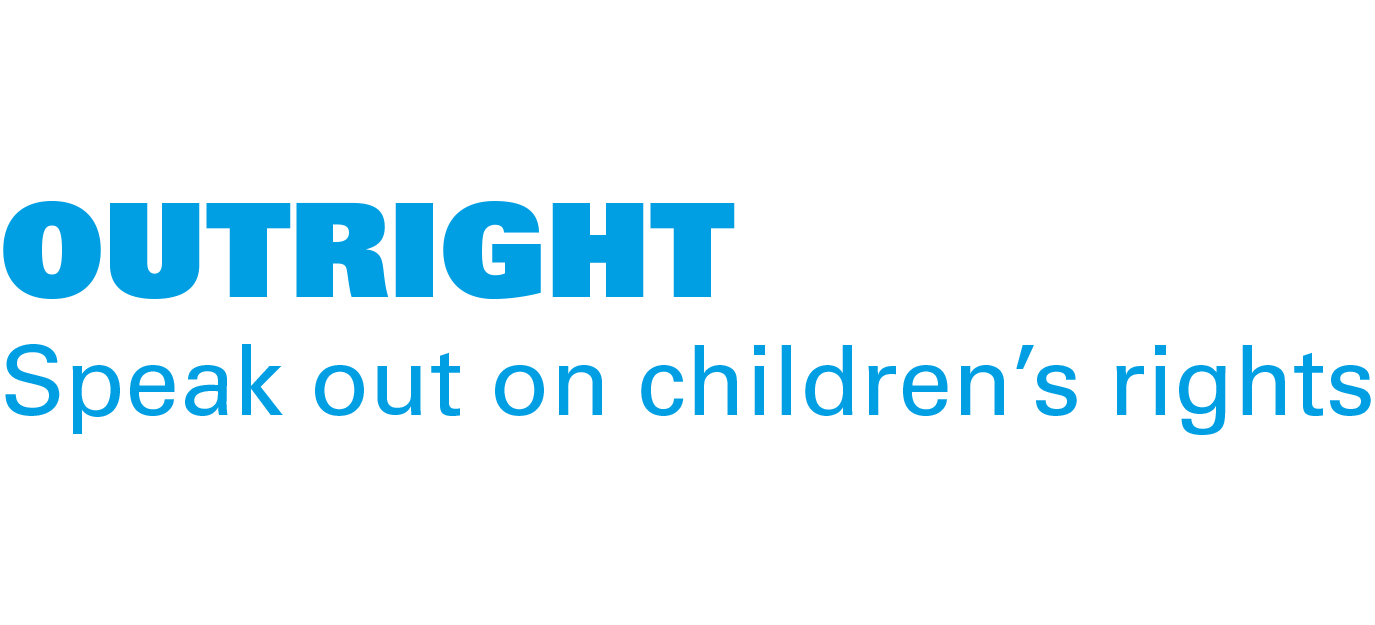 © UNICEF/Bseiso
All of the gases on the planet make up the earth’s…
QUESTION
1
a
b
Biosphere
Atmosphere
d
c
Barometer
Climate
The pattern of weather conditions over many years is called…
QUESTION
2
a
b
Forecast
Climate
d
c
Atlas
Temperature
The increase in the average temperature of the earth’s atmosphere is referred to by scientists as…
QUESTION
3
Global warming
a
b
Thermo-climate
Core temperature change
Earth change
d
c
What is the name of gas released into the atmosphere when we burn fossil fuel for energy like coal, oil and natural gas?
QUESTION
4
Carbon dioxide (CO2)
a
b
Oxygen (O2)
d
c
Hydrogen
Plutonium
Which could be a direct/indirect effect of climate change on children?
QUESTION
5
Lack of access to healthcare due to migration
Reduced food supply and poor nutrition
a
b
Limited access to clean water and increased waterborne illness
d
c
All of these
Which of these impacts of climate change can put a child’s rights at risk?
QUESTION
6
Extreme weather
a
b
Drought
Warming oceans
d
c
All of these
What are the gases called that become trapped in the earth’s atmosphere and are heating the planet?
QUESTION
7
a
b
Precipitation
Humidity
Greenhouse gases
d
c
Nitrates
Which of the below is a climate action that helps protect children's rights?
QUESTION
8
Building hospitals and schools to withstand extreme weather events
Creating new green energies and making them accessible
a
b
Creating new bike paths to help people cycle instead of drive
d
c
All of these
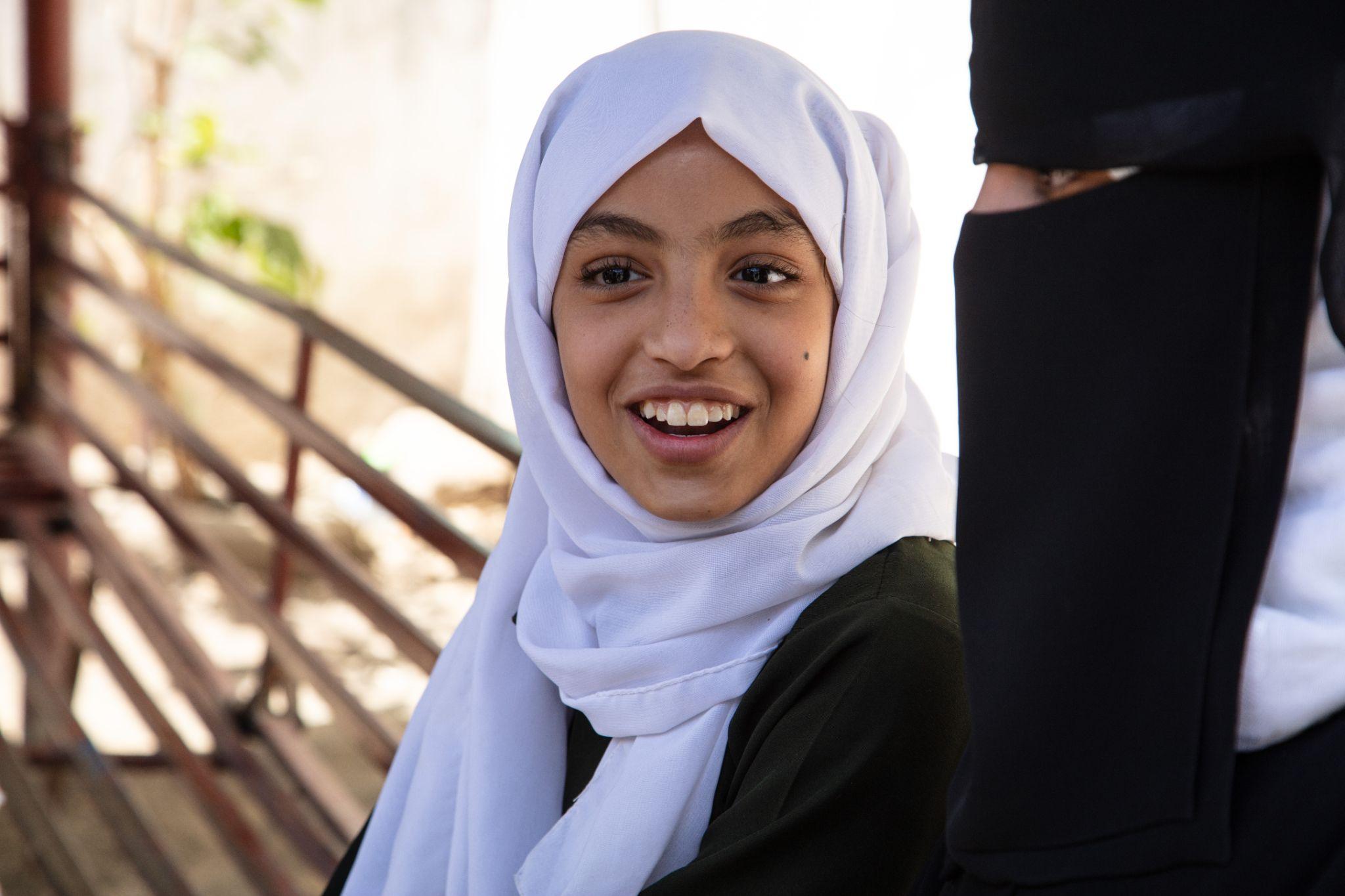 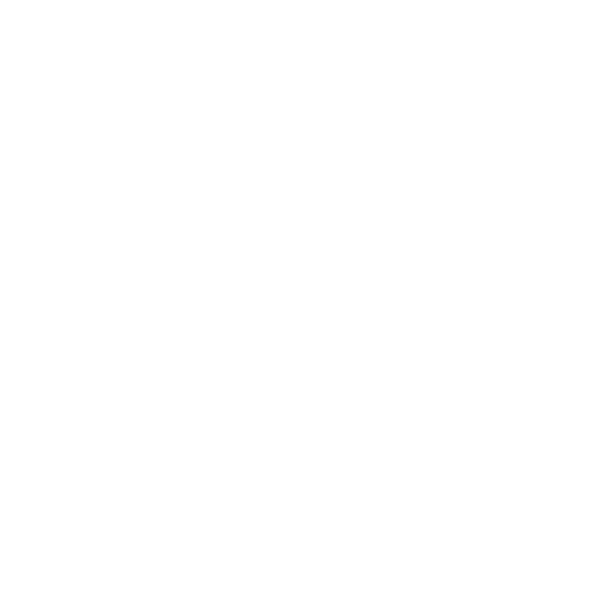 © UNICEF/Qadari
How many questions did you get right?
A student talks with her friends at break time in the yard of Al-Zahra'a School, Yemen, in February 2023.
All of the gases on the planet make up the earth’s…
QUESTION
1
a
a
b
b
Biosphere
Atmosphere
d
d
c
c
Barometer
Climate
The pattern of weather conditions over many years is called…
QUESTION
2
a
b
Forecast
Climate
d
c
Atlas
Temperature
The increase in the average temperature of the earth’s atmosphere is referred to by scientists as…
QUESTION
3
Global warming
a
b
Thermo-climate
Core temperature change
Earth change
d
c
What is the name of gas released into the atmosphere when we burn fossil fuel for energy like coal, oil and natural gas?
QUESTION
4
Carbon dioxide (CO2)
a
b
Oxygen (O2)
d
c
Hydrogen
Plutonium
Which could be a direct/indirect effect of climate change on children?
QUESTION
5
Lack of access to healthcare due to migration
Reduced food supply and poor nutrition
a
b
Limited access to clean water and increased waterborne illness
d
c
All of these
Which of these impacts of climate change can put a child’s rights at risk?
QUESTION
6
Extreme weather
a
b
Drought
Warming oceans
d
c
All of these
What are the gases called that become trapped in the earth’s atmosphere and are heating the planet?
QUESTION
7
a
b
Precipitation
Humidity
Greenhouse gases
d
c
Nitrates
Which of the below is a climate action that helps protect children's rights?
QUESTION
8
Building hospitals and schools to withstand extreme weather events
Creating new green energies and making them accessible
a
b
Creating new bike paths to help people cycle instead of drive
d
c
All of these